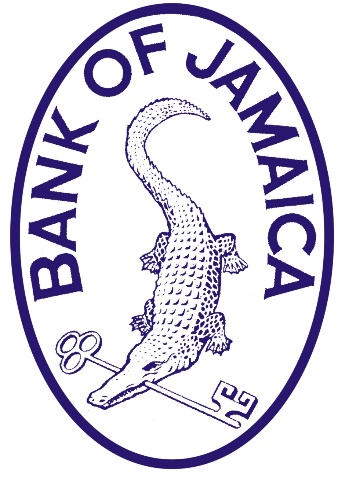 Financial Inclusion
Melanie Williams
Technical Secretariat
Bank of Jamaica
Bank of JamaicaFinancial Inclusion and the role of the Central Bank
Sponsored the development of the strategy

Engaged the World Bank as consultants

Coordinated stakeholder consultation

Chair of the Financial Inclusion Steering Committee
National Financial Inclusion StrategyRationale for the Strategy
Promoting economic growth, greater participation in the formal sector

Creating the environment which facilitates the delivery of cost-effective and regulated financial services and products to underserved Jamaican individuals and MSMEs

Target Beneficiaries – low-income Jamaicans, MSMEs; businesses and individuals operating in the informal sector
Global Financial Inclusion
Digital Payments
Credit usage - % age 15+
Use of Account in 2014
Design of the Strategy
Action items
Time-lines for implementation of action items 2016 - 2020
Each action item led by a public sector entity
Periodic reporting to the FISC
Technical Working Groups
Monitoring & Evaluation
Pillars of the Strategy
Financial Access and Usage – electronic transaction instruments
Financial Resilience – savings, insurance and retirement products
Financing for Growth – MSME, agriculture and housing finance
Responsible Finance – consumer protection and financial capability
Stakeholder consultation
Public – Private Partnership
Ministries, Departments and Agencies 
Regulators
Financial Service Providers, Industry Associations
NGOs
World Bank -  Facilitator/Consultants
Governance Framework
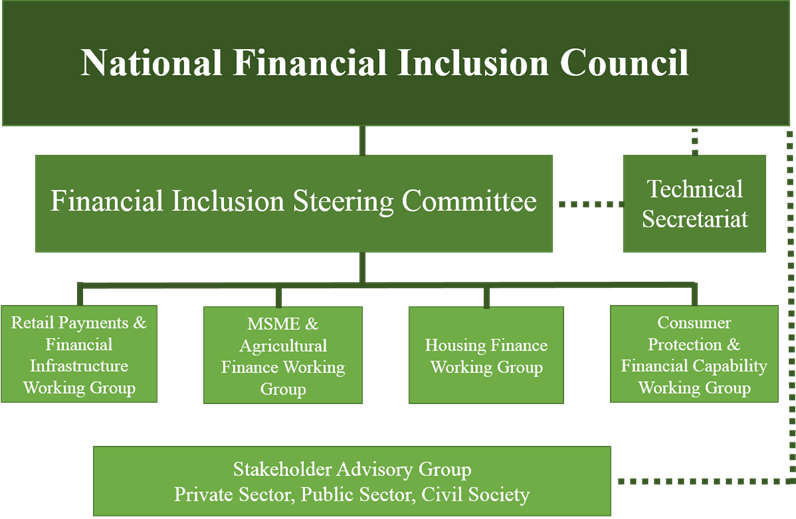 Targets
Increasing percent of adult population who are deposit account holders to 95 per cent

Increasing percent of adults making electronic payments to 50 percent
Targets
Improving the financial knowledge and behavior score to 65 (OECD financial literacy survey)

Increasing the percent of adults with a mortgage to increase to 11 percent
Action Items
Pension products designed for the low-income and informally employed, with low fees.

Micro-insurance

Supporting banks and credit unions to develop lending programmes sustainably serve the agricultural sector
Action Items
Consumer Protection (including dispute resolution)

Financial Literacy

Data Protection

Credit reporting
Policy Considerations for Financial Inclusion
Preserving the integrity of the financial system

Demand side data to assist with solutions

Financial Capability of intended consumers
Policy Considerations for Financial Inclusion
Preserving the Integrity of Financial Systems

Demand side data to assist with solutions

Financial Capability of intended consumers
Policy Considerations for Financial Inclusion
“Pull, Push, Nudge” – incentives for financial inclusion

Supply side solutions – role of financial institutions

Macro-economic context, international obligations
QUESTIONS
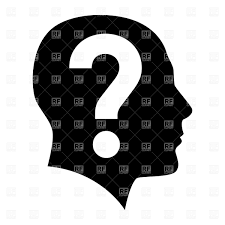 Disclaimer
The statements and views expressed in this presentation are solely those of the author and do not necessarily represent the views of the Board of Directors of the Bank of Jamaica, its officers, employees or agents. Bank of Jamaica accepts no liability for any statements made during the course of this presentation.
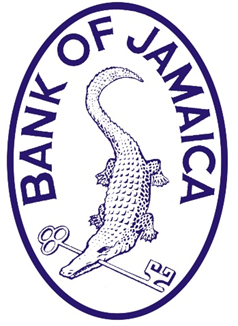 Thank you!
Should you have any questions, please contact the Technical Secretariat – National Financial Inclusion
Melanie Williams
Bank of Jamaica
Tel: 876-932-4145 
Email: Melanie.Williams@boj.org.jm